Viruses
AP Biology Chapter 19
Infectious N.A. enclosed in Proteins
Viral Genomes
4 – Several 100s of genes
DNA or RNA
Single or Double
Linear or Circular
What is a virus?
Capsids and Envelopes
Capsid: Protein shell 
Shape
Rod
Polyhedral
Capsomeres
Protein Subunits
Viral Envelope
Mask the Capsid
Bacteriophages
Host Range
Species
Tissues
Viral Infection
Tail injects DNA
Polymerases Replicate
Ribosomes make proteins
Simplified Viral Reproduction
Lytic Cycle
Virulent Phages
Bacterial Resistance
Receptors not recognized
Restriction Nuclease
Lysogenic Cycle
Temperate Phages
Lambda Phages
Injects DNA and forms a circle
Creates Prophage
Binary Fission
Replicative Cycles of Phages
Envelope attaches to host
Capsid breaks down
Viral Genome takes control
New Virus emerges
Some remain in nucleus
Viral Envelopes
Utilize Reverse Transcriptase
Transcribes RNA into DNA
DNA integrated into host chromosome
Provirus
Human Immunodeficiency Virus
Retroviruses
Vaccines
Cancer
Oncogenes
Trigger cancerous effects
Proto-oncogenes
Turned on or overexpressed
Viral Illnesses
Simplistic Infectious agents
Viroid
Circular RNA
Prion
Misfolded proteins
Evolution of Viruses
Plasmids
Transposons
Viral Relations
Retrovirus Reproduction
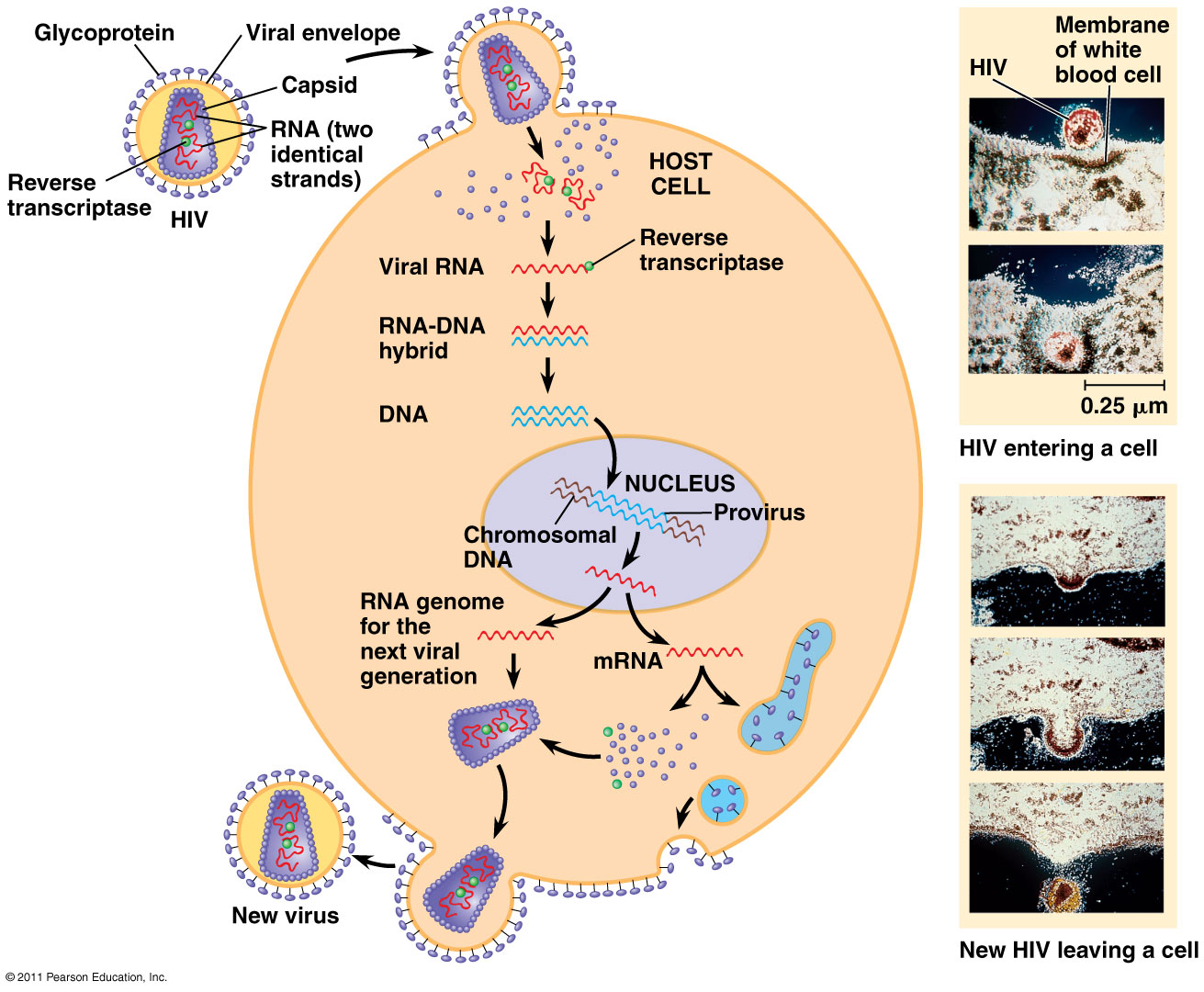 Lysogenic Cycle
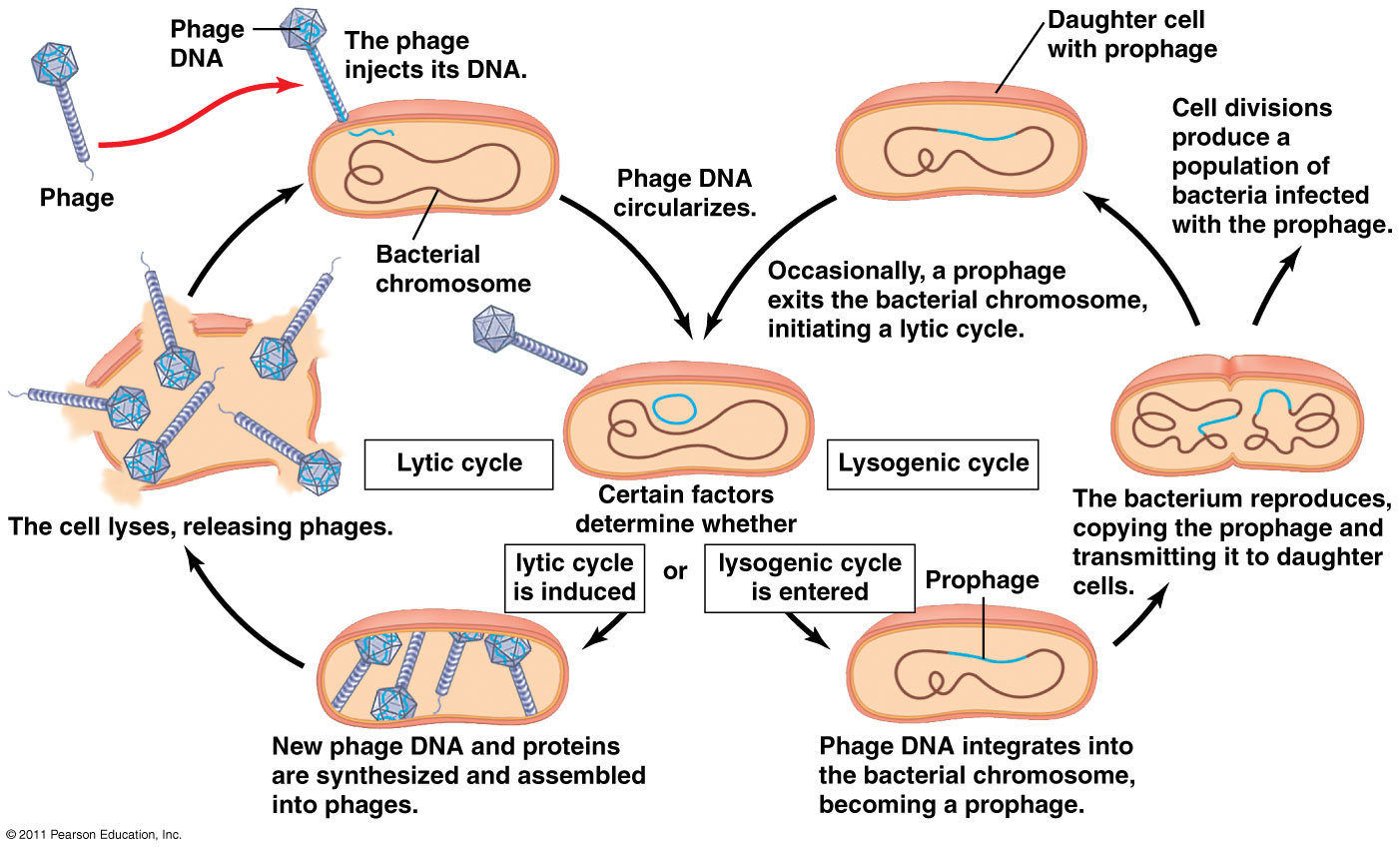 Lytic Cycle
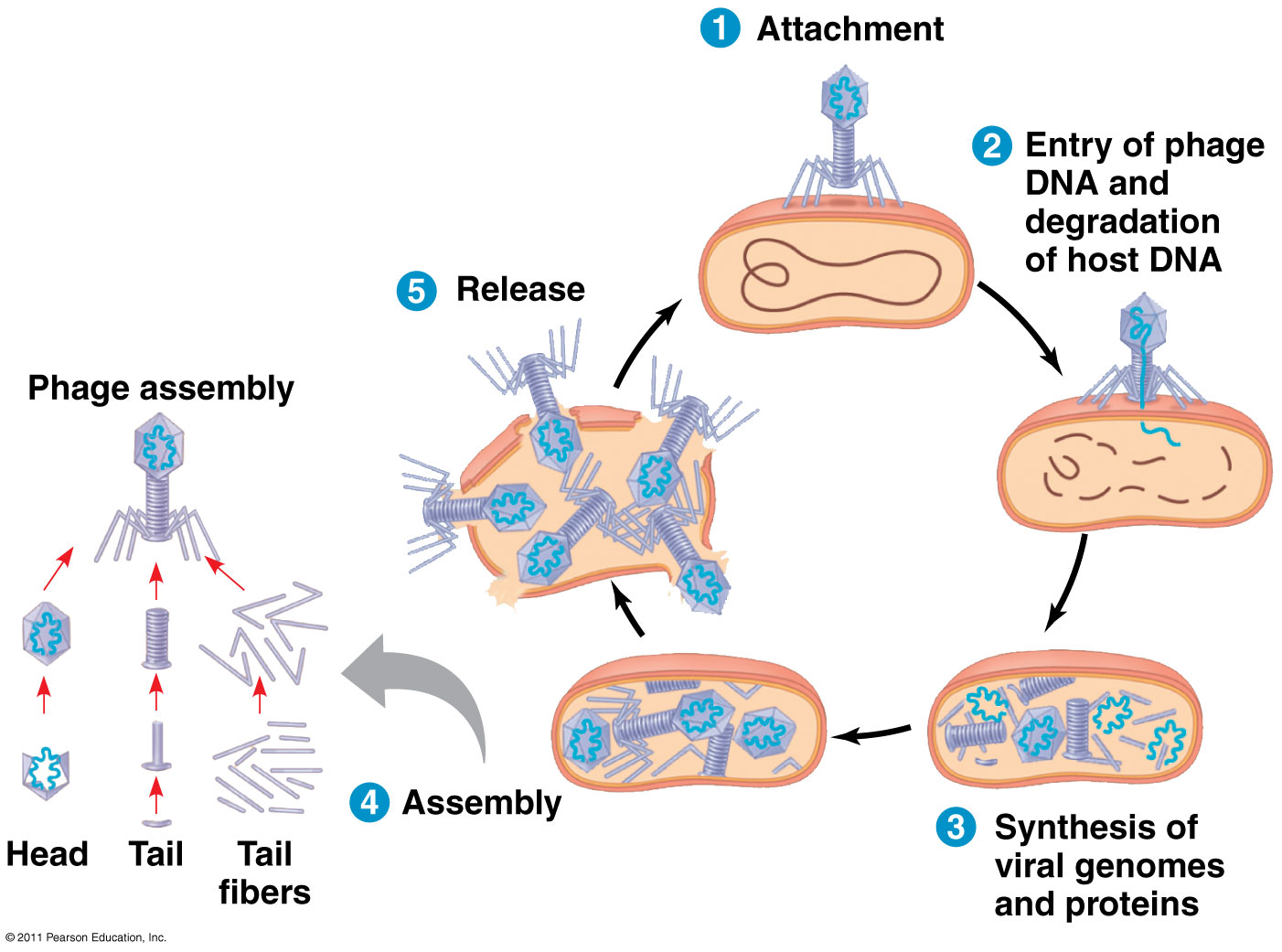 Capsids and Envelopes